Introduction
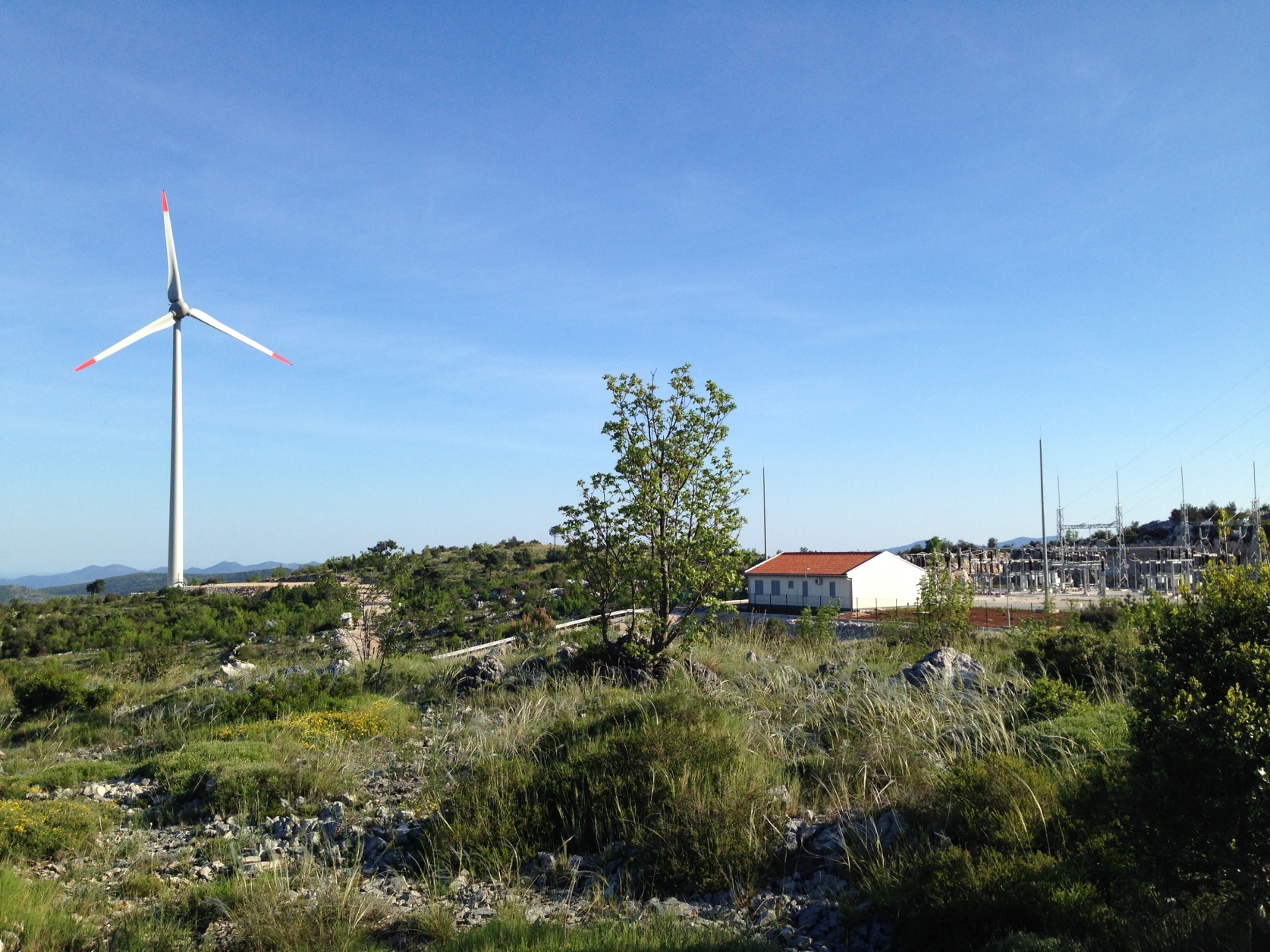 Necessity for social acceptance measures of wind energy infrastructure for all stakeholders involved in wind energy projects.
[Speaker Notes: Social acceptance of wind energy: 
Promising strategies to foster social acceptance: Implementing public participation and engagement strategies into project management for onshore wind energy farms]
Research questions of the study
Which measures of public participation are employed by project developers across the EU?
Have the measures led to positive effects regarding the social acceptance of wind energy projects?
Data and methods
Implementation of written survey in winter 2014/15
Sample description
207 participants (response rate 44%)
Experts with different backgrounds involved in wind energy projects.
Respondents from 13 countries (BE, DE, DK, EL, ES, FI, FR, HR, IE, IT, PL, RO, UK).
4
[Speaker Notes: On average, 15 questionnaires per country
countries from three stages of market development: developed, growth and emerging markets]
Social acceptance as a challenge in wind project development
Experience of delays and stops of wind farms due to lack of social acceptance
Project developers 
& 
Cooperatives with experience with public participation (n=75)
5
Social acceptance as a challenge in wind project development
1
1
2
2
3
3
(n=207, multi responses possible)
6
[Speaker Notes: In sum, more negative than positive reactions were reported. 

Local citizens are the most important originators of negative reactions, while positive reactions are expressed more often by political stakeholders. 
In  contrast to this: more positive reactions from political stakeholders reported on a local level.

Overall negative reactions predominate; though the fact that positive reactions do not get to be reported as often remains underliying this statement (negative reaction bias).

There is a significant positive correlation between these index variables (.51). Thus, the more positive reactions are reported the more negative ones are reported and vice versa.]
Which measures of public participation are employed by project developers?
Three types of public participation acitivities:
Informational measures (e.g. distributing leaflets/brochures)
Consultation and dialogue with the public (public is able to give feedback on the project which is then considered)
Empowerment of the public (sharing the decision making process, e.g. via citizen vote)
Almost 70% of the project developers and cooperatives with experience with public participation (n=75): Public participation and engagement are elements as part of usual procedure:
[Speaker Notes: Informational measures: Include activities such as distributing brochures/leaflets which provide information about the project or provide possibilities where citizens may ask questions, e.g. information centre, special event, telephone hotline, open houses.
 Consultation and dialogue with the public: Means that the public has the possibility to give feedback on the project and its specifications, e.g. at special events or through the collection of written feedback. The collected feedback is then considered by the project team and / or relevant administration.
 Empowerment of the public = decision making: The public has the opportunity to make final decisions after having been thoroughly engaged regarding the project, e.g. via a citizen vote.

75 project developers and representatives from cooperatives with experience with public participation activities 

24 state, they don’t apply any public participation measures in the phase of project preparation – but only 10 respondents indicate that measures are not relevant in this phase from their point of view. In later phases the share stating these measures are not relevant is higher.]
Which measures of public participation are employed by project developers?
How many different public participation measures are applied in which project phase on average (project developers and cooperatives with experience with public participation activities (n=75))?
[Speaker Notes: Thus, the most measures of public participation are applied in the spatial and technical planning and in the permitting process (1.5 measures on average in each case), whereas in the project preparation only 1 measure on average is applied. Furthermore fewer measures are applied in the operation phase


Interpretation: It seems as if the project developers and cooperatives only apply measures of public participation when the project officially started and when there is maybe already some public opposition.]
Have the measures led to positive effects regarding the social acceptance of wind energy projects?
Carrying out more public participation measures is associated with more positive reactions by residents. 
Applying public participation measures in early project stages is associated with less negative reactions of local residents.
Correlations between no. of measures carried out in different project stages and public reactions
Spat. + tech. planning
Permitting
Construction
Operation
Project preparation
Positive reactions by local citizens
Negative reactions by local citizens
Have the measures led to positive effects regarding the social acceptance of wind energy projects?
Carrying out more public participation measures is associated with more positive reactions by political stakeholders. 
Applying public participation measures is not associated with negative reactions of political stakeholders.
Correlations between no. of measures carried out in different project stages and public reactions
Spat. + tech. planning
Permitting
Construction
Operation
Project preparation
Positive reactions by political stakeholders
Negative reactions by political stakeholders
Conclusions
Negative reactions by local residents and political stakeholders are an important issue for wind projects: Majority of project developers reported delays or stops of wind farms due to social acceptance issues. 
Developers are aware of social acceptance issues: Elements of public participation often form part of usual procedure. However, they often start too late with public participation activities, even if they evaluate carrying out measures in early stages as necessary. 
Carrying out many public participation measures in all project stages is associated with more positive reactions by residents and political stakeholders. These measures, however, can not prevent negative reactions of stakeholders or the public, only those applied very early.
[Speaker Notes: The public is often responsible for negative reaction in relation to wind farms and also political stakeholders. 
 Start too late: One possible explanation for this could be the fact that the project developers and cooperatives only apply measures of public participation when there is already some opposition. A reason might be too few resources (staff, time, money) to apply public participation measures in early project stages. 
 to avoid negative reactions public participation measures have to start very early, but to trigger positive reactions measures in all project phases are important]
Uta Schneider, Dr. Elisabeth Dütschke, Julius P. WescheFraunhofer Institute for System and Innovation Research ISI
Breslauer Straße 48 | D-76139 Karlsruhe
Telephone +49 721 6809-433 
Uta.schneider@isi.fraunhofer.de
http://www.isi.fraunhofer.de
wisepower@isi.fraunhofer.de
12
[Speaker Notes: For further information please come and see me.]
COORDINATOR
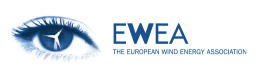 PARTNERS
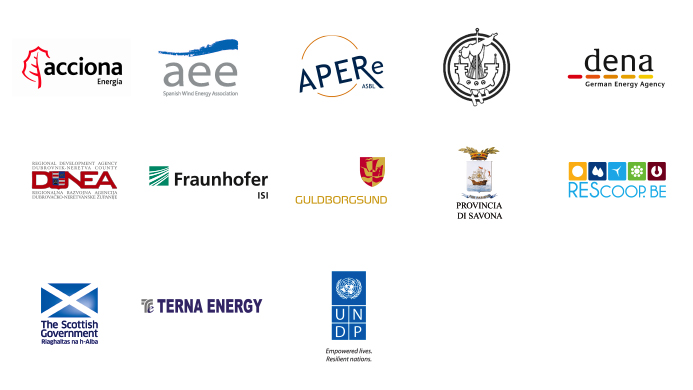 13
Annex
14
Social acceptance as a challenge in wind project development
15
[Speaker Notes: In sum, more negative than positive reactions were reported. 

Local citizens are the most important originators of negative reactions, while positive reactions are expressed more often by political stakeholders. 

 In  contrast to this: more positive reactions from political stakeholders reported on a local level.
 Media coverage was perceived equally often as negative and positive. 
 About 30% of the respondents have experienced lawsuits, which is quite a high number, as they can have significant impact on delaying wind farm projects. 
17% of the respondents did not report any reaction.


Overall negative reactions predominate; though the fact that positive reactions do not get to be reported as often remains underliying this statement (negative reaction bias).]
Last year’s presentation
16
Results: Activities regarding public participation
* Only respondents who have been directly involved in activities for public participation, N=121
17
[Speaker Notes: Public participation obligatory?
48% stated that elements of public participation obligatory during any phase of wind farm development. 
 33% said this is sometimes the case. 
 15 % no 
 4% don’t know

Public participation as part of usual procedure: 
 66% yes, always or in most cases
 27% sometimes
 3% no
 3% don’t know

 Public participation of some kind usually part of the project development for wind farms]
Results: Resource allocation
Systematical resource allocation to participation and communication activities in only about 40% of referenced organisations *
* Only respondents who have been directly involved in activities for public participation, N=121
18
[Speaker Notes: Knowledge of advice giving documents: 
 Only 12 % of the respondents  ever applied the practices on social acceptance of wind energy projects from the International Energy Agency (IEA); 
 GPWind project and “Best Practices for Community Engagement and Public Consultation” from the Canadian Wind Energy Association applied by only 6 %. 
two reports from the Centre for Sustainable Energy (2007, 2009) and the ESTEEM toolkit (2007) used to an even lesser extent.  

Barriers for using standard guidelines and toolkits:
 reason stated most often is a lack of resources (22%)
 Furthermore, guidelines are considered as not helpful for actual project development processes (15%). 
 12% do not see the need to use them. 

Further barriers (open question): difficulties applying the existing knowledge.
Standard guidelines, toolkits and best practices often do not fit the local realities,
Material is perceived as abstract and difficult to transfer to the concrete project,
Approaches are needed, that can be individually adjusted.]
Results: Utilisation of standard procedures
Regularly utilisation of standard procedures or guidelines for public participation activities is confirmed by 34% of participants*
* Only respondents who have been directly involved in activities for public participation, N=121 multiple responses were possible)
19
[Speaker Notes: Knowledge of advice giving documents: 
 Only 12 % of the respondents  ever applied the practices on social acceptance of wind energy projects from the International Energy Agency (IEA); 
 GPWind project and “Best Practices for Community Engagement and Public Consultation” from the Canadian Wind Energy Association applied by only 6 %. 
two reports from the Centre for Sustainable Energy (2007, 2009) and the ESTEEM toolkit (2007) used to an even lesser extent.  

Barriers for using standard guidelines and toolkits:
 reason stated most often is a lack of resources (22%)
 Furthermore, guidelines are considered as not helpful for actual project development processes (15%). 
 12% do not see the need to use them. 

Further barriers (open question): difficulties applying the existing knowledge.
Standard guidelines, toolkits and best practices often do not fit the local realities,
Material is perceived as abstract and difficult to transfer to the concrete project,
Approaches are needed, that can be individually adjusted.]
Results: Reasons for not using advice giving documents
Reasons (quantitative) for not using advice giving documents already available (guidelines and toolkits)*
* Only respondents who have been directly involved in activities for public participation, N=121 multiple responses were possible)
[Speaker Notes: Further reasons (qualitatively collected)
Standard guidelines, toolkits and best practices often do not fit the local realities,
Material is perceived as abstract and difficult to transfer to the concrete project,
Approaches are needed, that can be individually adjusted.]
Results: Evaluation of different levels of public involvement
[Speaker Notes: Informational measures: Include activities such as distributing brochures/leaflets which provide information about the project or provide possibilities where citizens may ask questions, e.g. information centre, special event, telephone hotline, open houses.

 Consultation and dialogue with the public: Means that the public has the possibility to give feedback on the project and its specifications, e.g. at special events or through the collection of written feedback. The collected feedback is then considered by the project team and / or relevant administration.

 Empowerment of the public = decision making: The public has the opportunity to make final decisions after having been thoroughly engaged regarding the project, e.g. via a citizen vote.


Experiences on average positive. 
Experiences: If the answers are analysed according to market development similar results emerge for all three market types. 


This shows that consultation and dialogue does not necessarily lead to success.

Em-power-ment of public. Challenges
find right point in time, right format and making sure that all representatives of community including the opponents of wind power come to such meetings.]
Synopsis: Status quo of wind acceptance and utilisation of a strategies and practices
Wind usually evaluated positively, though for specific projects social acceptance remains a challenge.
Public participation measures seem to frequently exceed legal requirements.
There are resources allocated to social engagement activities but only to a limited extend
A considerable quantity of advice giving documents are already available but they do not seem to be used regularly due to difficulties applying the existing knowledge.
While informational measures are considered as fundamental, they should be supplemented by consultation and dialogue
22
Experience of delays and stops of wind farms due to lack of social acceptance
* Only respondents who have been directly involved in activities for public participation, N=121 multiple responses were possible)
23
Experience of delays and stops of wind farms due to lack of social acceptance
Experience of delays and stops of wind farms due to lack of social acceptance (N=121)
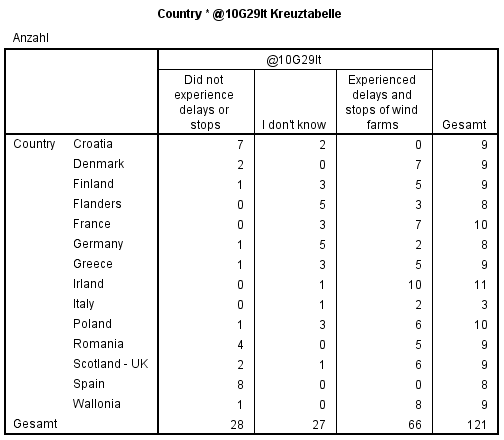 24
Experienced reactions towards wind farms
Green = positive reactions; red = negative reactions; orange = other categories
25
Utilisation of standard procedures (e.g. guidelines, best practices and toolkits)
Knowledge and utilisation of selected English social acceptance guidelines and toolkits
A considerable quantity of advice giving documents are already available but they do not seem to be used regularly due to difficulties applying the existing knowledge.
26